«Історія розвитку хімічних знань»
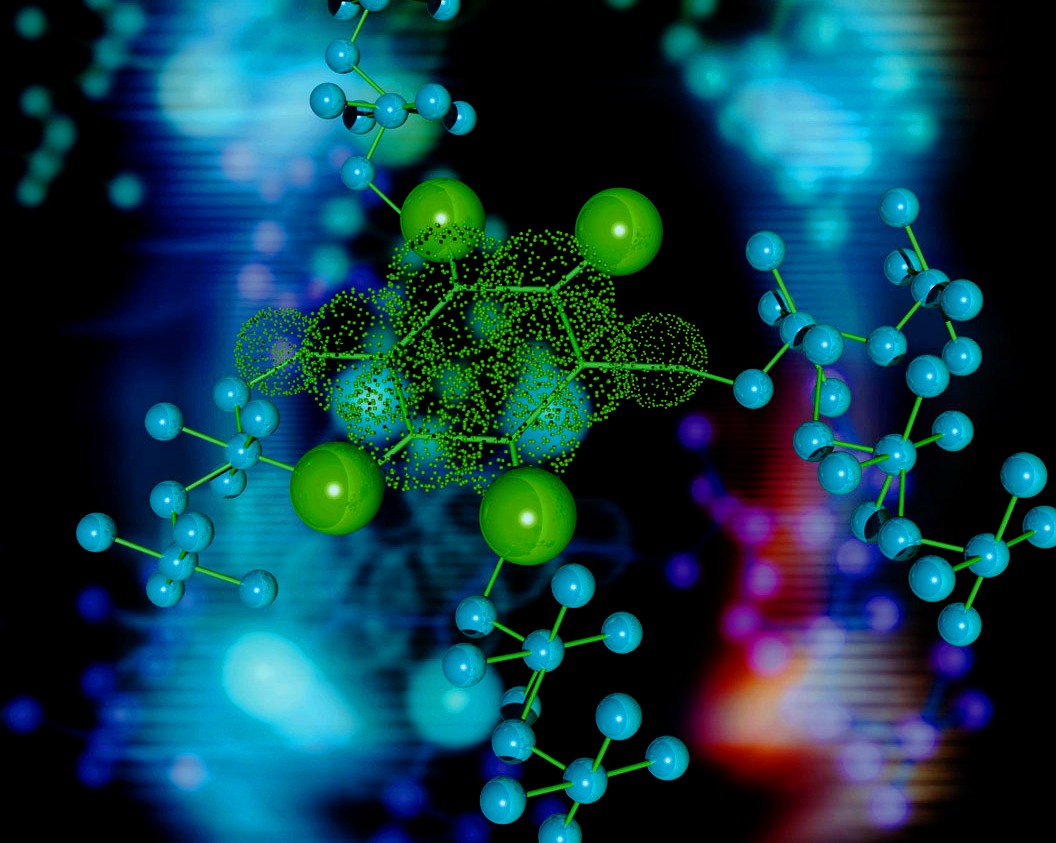 Історія хімії — це тільки частина культури людства, оскільки виникнення хімії пов'язане з розвитком цивілізації. Історія становлення і розвитку хімії віддзеркалює зміни матеріальної та духовної культури залежно від розвитку економіки, політики, суспільних вiдносин.
Розвиток хімії можна розділити на 6 етапів:
Хімія давнини
Алхімічний період: III–XVII ст
Зародження сучасної хімії
XVIII століття. Хімічна революція
XIX століття
XX століття
[Speaker Notes: Вступ]
Хімія давнини
У Давньому Єгипті були широко розвинуті хімічні ремесла. Єгиптяни вміли дубити шкіру, добувати з рослин лікарські й духмяні речовини, різноманітні барвники, виготовляти керамічні вироби.
[Speaker Notes: Хімія давнини]
Алхімічний період: III–XVII ст
Дещо пізніше хімія досягла значного розвитку в арабів. Араби почали називати хімію алхімією.
[Speaker Notes: Алхімічний період: III–XVII ст]
Зародження сучасної хімії
Протягом 16 ст. подвоїлося виробництво золота і в дев'ять разів зросло виробництво срібла.

З'являються численні виробничі лабораторії, передусім металургійні.

Почали вважати, що основне завдання алхімії не пошуки способів отримання золота, а виготовлення лікарських засобів.
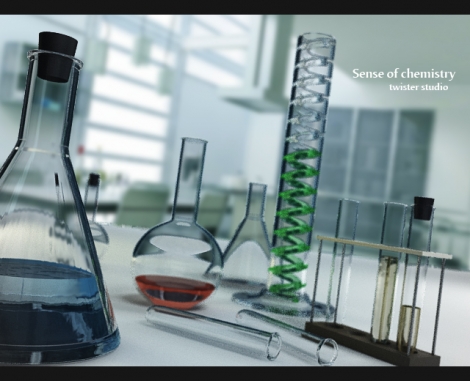 [Speaker Notes: Зародження сучасної хімії]
Хімічна революція
Значну роль в розвитку хімії 18-го століття відіграв Михайло Ломоносов. У 1756 він провів  досліди з випалювання металів в закритій посудині, що довели збереження речовини при хімічних реакціях і ролі повітря в процесах горіння. Пружність газів він пояснював рухом часток.
Михайло Ломоносов (1711–1765)
[Speaker Notes: Хімічна революція]
XIX століття
Дмитро Іванович Менделєєв (1834-1907)
У 1869 російський хімік  Дмитро Менделєєв, що був присутнім на конгресі в Карлсруе, опублікував свою періодичну таблицю.
[Speaker Notes: XIX століття]
XІX – ХХ століття
У 1896 Антуан Анрі Беккерель відкрив явище радіоактивності.


У 1897 Джозеф Томсон відкрив електрон, заряд якого з високою точністю виміряв в 1909 році Роберт Міллікен.

Зараз хімічні знання активно використовуються і продовжують поповнюватися.
[Speaker Notes: XX століття]
Підсумки
Хімія – невід'ємна  частина нашого життя. Люди завжди розуміли цінність цієї науки, тому вона стрімко розвивається і донині.